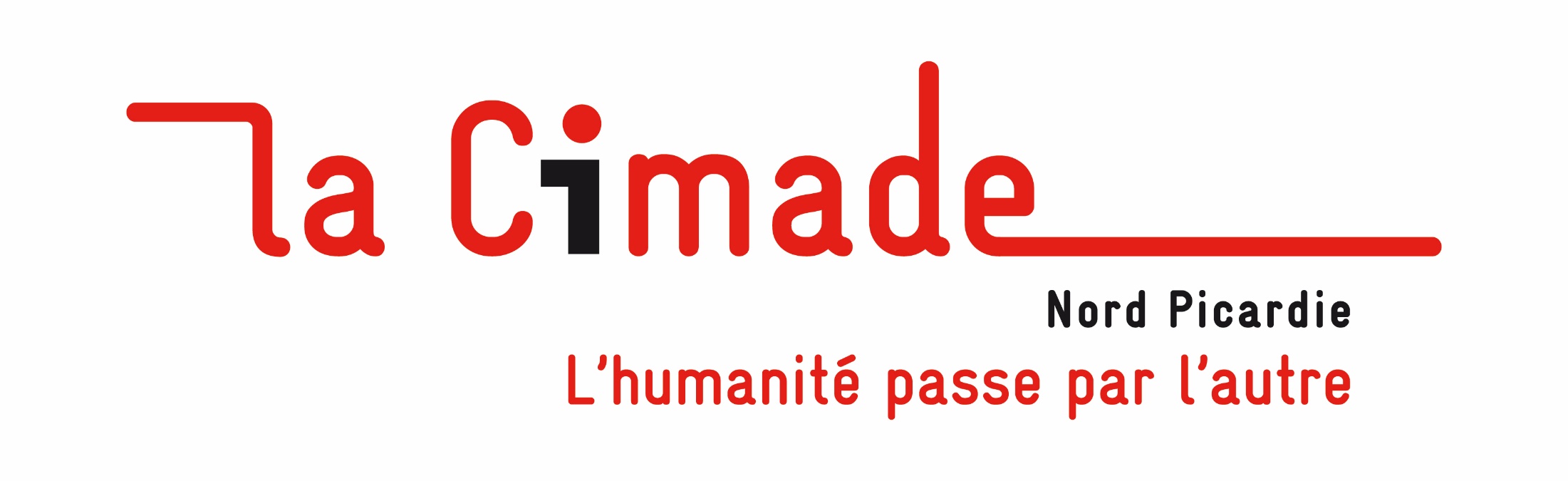 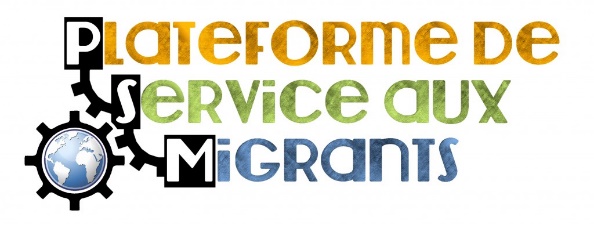 Témoigner et recueillir des témoignages
Cimade et PSM
8 février 2019 - Grande Synthe
Pourquoi recueillir des témoignages et témoigner ?
Des pistes:
Saisine Défenseur des droits
Saisine IGPN (police des polices)
Saisine IGGN (gendarmerie)
Saisine IGA (Inspection générale de l’administration)
Dépôt de plainte
Contribuer à alimenter un rapport…
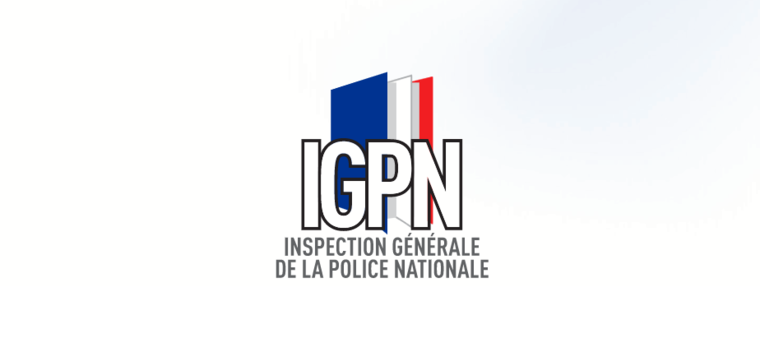 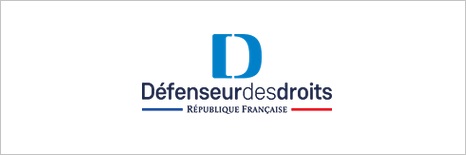 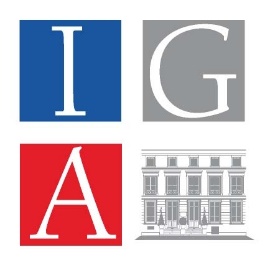 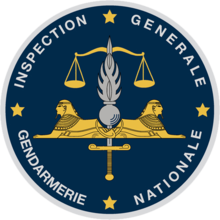 Comment témoigner ?
Quels outils pouvons nous utiliser?
L’outil que l’administration comprend:
LE CERFA!!
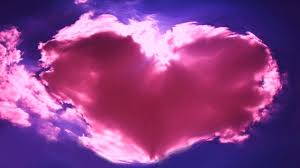 Le cerfa :
Le CERFA est disponible en ligne
https://www.service-public.fr/particuliers/vosdroits/R11307

                            !     Attention     ! 
Il faut y joindre un document d’identité
Recopier la phrase du code pénal qui signifie qu’on s’engage à dire « la vérité »
Comment écrire un CERFA?
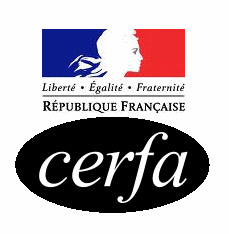 Les grandes règles
Etre neutre
Etre objectif et objective
Etre le plus précis.e possible
Répondre aux questions:
Qui?
Quoi? 
Quand?
Où?
Qui ?
Identification des protagonistes de la scène
Description physique précise
Pour les forces de l’ordre, des documents
    d’identification existent :
	      les véhicules / les armes / les équipements
Quoi ?
Les faits commis
Les violences
Pas nécessaire de les qualifier
Simplement les décrire, le plus simplement et précisément possible, tout en restant neutre
Quand ?
Heure et jour précis
Où ?
Coordonnées GPS
Lieu dit
Points de vigilance
Ne pas incriminer d’autres personnes dans son témoignage

Rester neutre
Comment recueillir un témoignage auprès d’une personne victime de violence ?
Des questions à se poser
Suis- je prête à entendre ce témoignage? 
La personne a-t-elle besoin de soins? Quelle est sa demande? 
Les conditions pour recueillir son témoignage sont-elles correctes ? (espace confidentiel, lien de confiance, traducteur…)
Suis-je la bonne personne pour faire ce travail de collecte? 
Quelles perspectives puis-je donner à la personne? 

…?
Quelques pistes
Faire preuve de bienveillance
Offrir un cadre sécurisé
Prendre le temps
S’accorder la possibilité de faire des pauses
Ne pas banaliser les violences
Relire le témoignage avec la personne et lui faire valider chaque élément
Garder le contact de la personne
Exposer les possibilités qui s’offrent à elle en terme de soins, prise en charge, et des possibilités de saisir la justice
Des outils :
Des fiches pour identifier le type de police et le type d’armes

 La fiche réflexe de la Cimade sur les violences
http://www.psmigrants.org/site/wp-content/uploads/2018/11/FICHE-REFLEXE_violences.pdf

 Fiche de Romeurope sur les recours possibles:
http://www.romeurope.org/wp-content/uploads/2017/12/Fiche-pratique-violences-polici%C3%A8res_decembre_2017.pdf